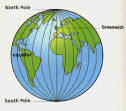 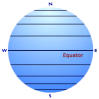 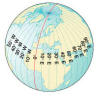 Map Skills
How do we find places on maps?
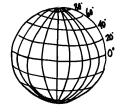 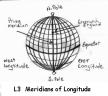 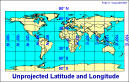 Vocabulary Term
Compass
Is a tool that helps the user know what direction they are going.
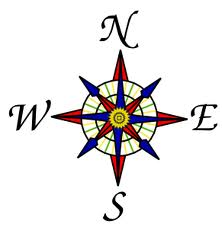 Directions on a Compass
Cardinal directions

 Intermediate directions
North, South, East, West




Northeast, Southeast, Southwest, Northwest
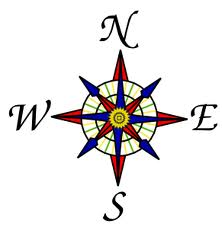 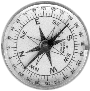 Directions on a Compass
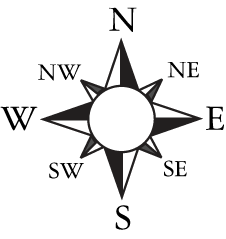 Where is 0 degree?
Is 0 degree latitude. 

imaginary belt that runs halfway point between the North Pole and the South Pole.
equator
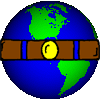 Imaginary Lines
Latitude and Longitude
The earth is divided into lots of lines called latitude and longitude
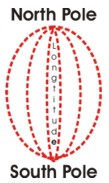 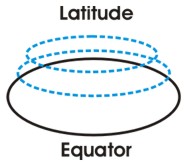 Lines
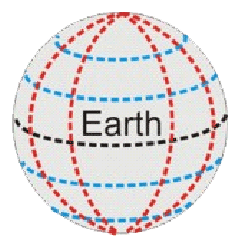 Longitude			 lines run north 					and south.

Latitude 			lines run east 						and west. 

The lines measure 	distances in 						degrees.
Lines run horizontally

Measures distance North or South from the Equator.

The Equator is 0 degrees Latitude.
Latitude
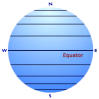 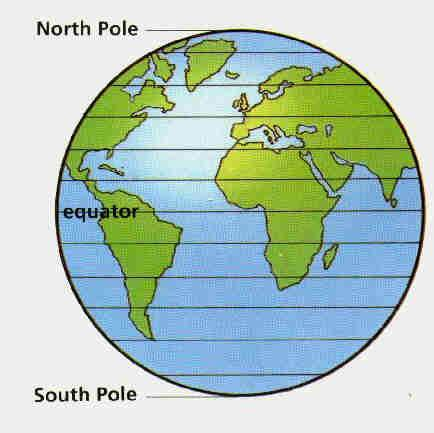 Latitude North Pole South Pole
90
80
[
Lines of North latitude are numbered from 0° to 90° are N.L.
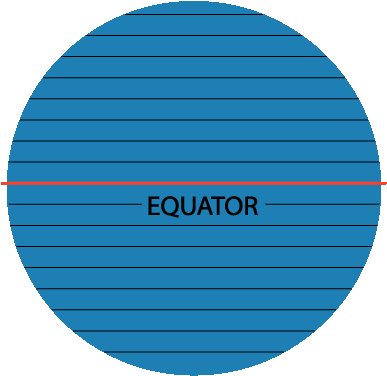 70
60
50
40
30
20
]
Lines of South latitude are numbered from 0° -90° are S.L.
10
10
20
30
40
50
60
70
80
90
LatitudeThe North Pole is at 90° NThe South Pole is at 90° S
40° N is the 40° line of latitude north of the equator.  






    40° S is the 40° line of latitude south of the equator.
The equator is at 0° latitude.  It is neither north nor south.  It is at the center between north and south.
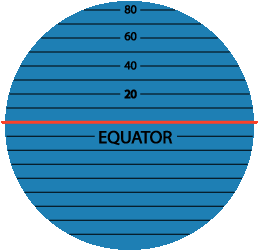 Major lines of latitude
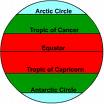 North Pole
Arctic Circle
Tropic of Cancer
Equator
Tropic of Capricorn
Antarctic Circle
South Pole
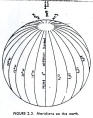 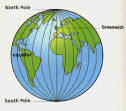 Longitude
Lines of Longitude run vertically.
They are also called Meridians locate places East or West of the Prime Meridian.

There are 180 degrees of east Longitude, and 180 degrees of west Longitude.

The Prime Meridian is found in Greenwich, England and is 0 degrees Longitude.
Longitude
Lines run vertically

Longitude lines are called Meridians

The main Meridian is called the PRIME MERIDIAN
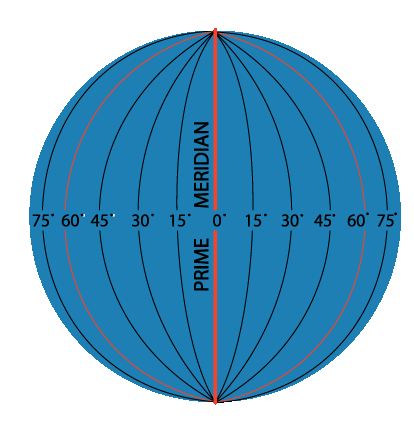 Longitude				        Lines of longitude begin 				 at the Prime Meridian.
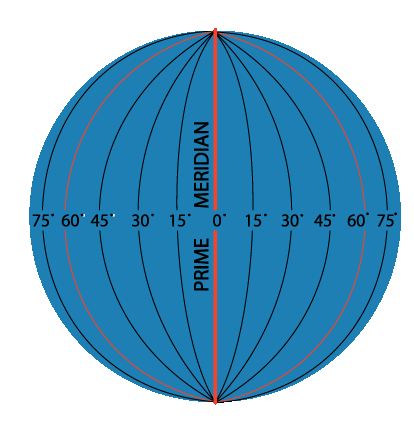 60° E is the 60° line of longitude east of the Prime Meridian.
60° W is the 
60° line of 
longitude west 
of the Prime 
Meridian.



    The Prime Meridian is located at 0°.  It is neither east or west
W
E
Longitude
180°
N
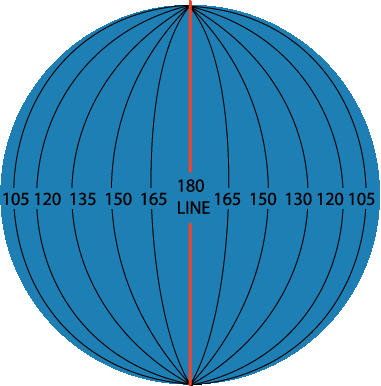 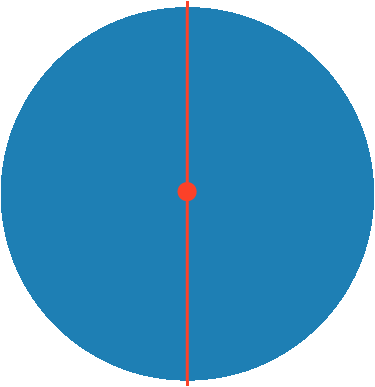 North Pole
W
E
West Longitude
East Longitude
PRIME MERIDIAN
S
Lines of longitude are numbered east from the Prime Meridian to the 180° line and west from the Prime Meridian to the 180° line.
Hemispheres
The Equator splits the earth into the northern and southern hemisphere

The Prime Meridian splits the earth into Eastern and Western hemisphere
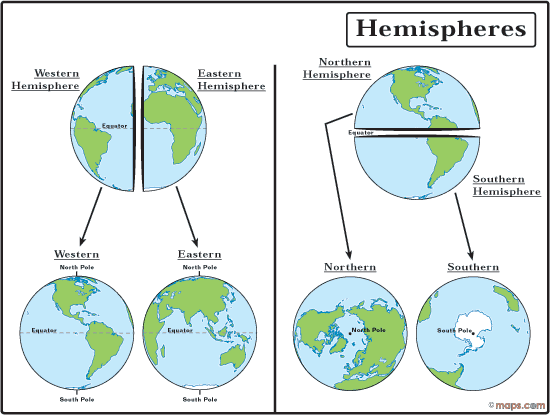 Map Legends/Key
Objects or colors in the legend represent something on the map.
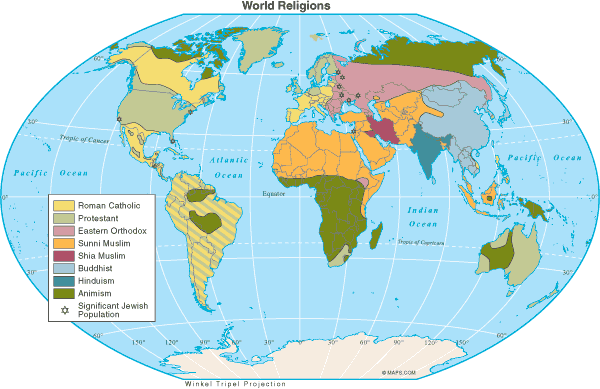 Religions Legend
Can you understand this legend?
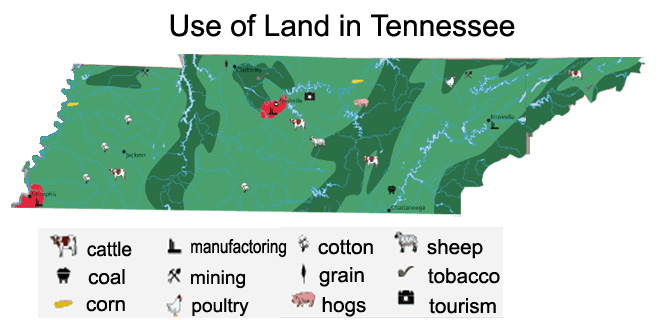 Age Expectancy
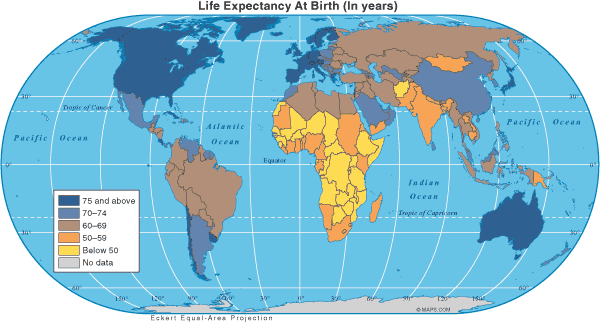 Legend
“How To” Foldable
Step #1: 
Highlight the Equator YELLOW and Prime Meridian PINK 

Step #2: Draw the Compass Rose in the bottom corner
	* North, South, East, West, Northeast, Southeast, Northwest,  Southwest
Step #3: Using the lines made by the highlighted equator and Prime Meridian to label the cardinal directions on the globe.

Step #4: Label the Hemispheres using the intermediate directions on the inside of the quadrant  in the globe.
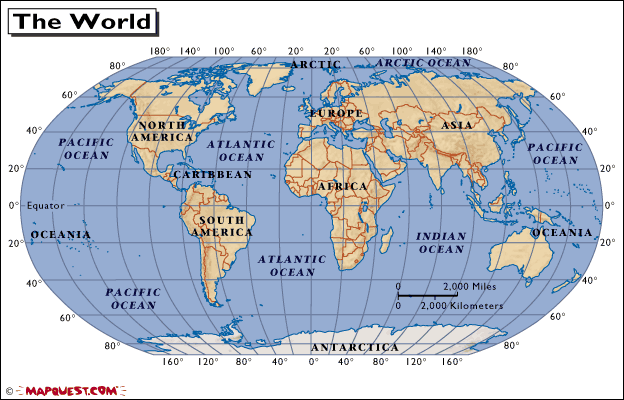 N
NW
NE
E
W
SW
SE
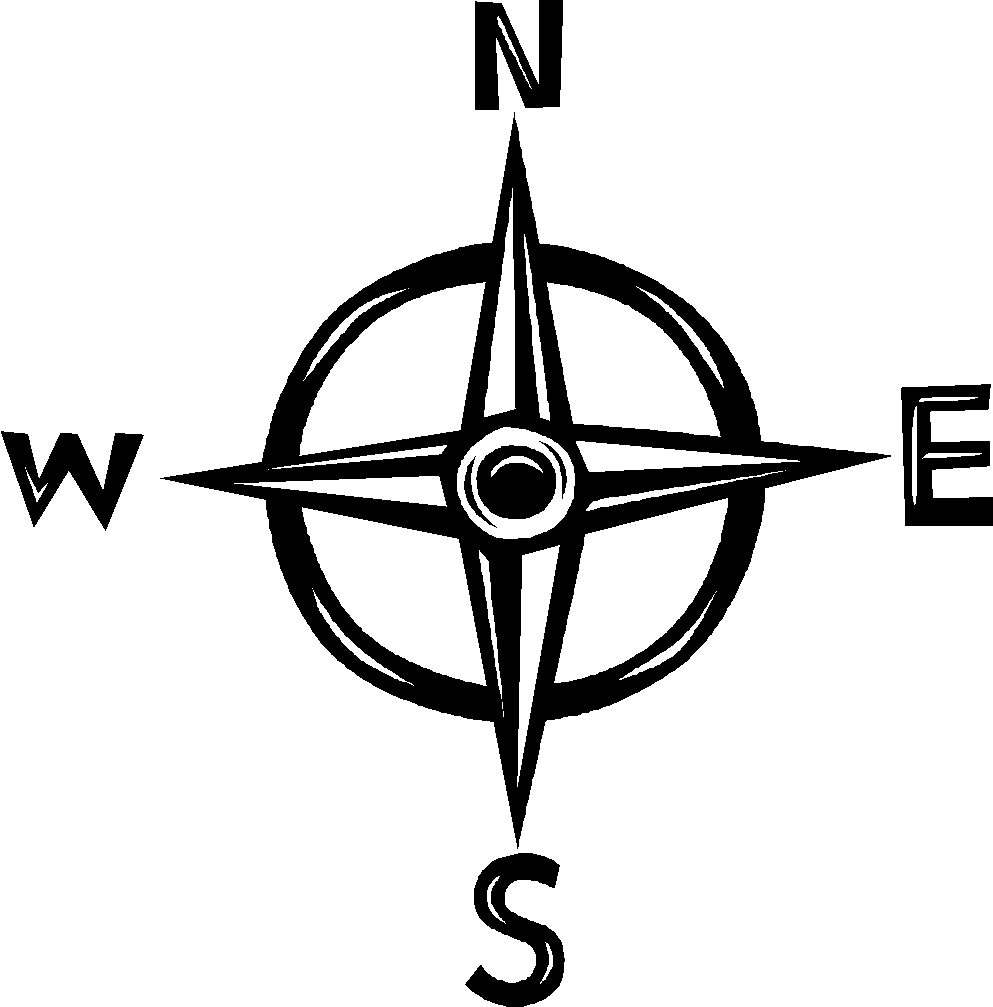 S
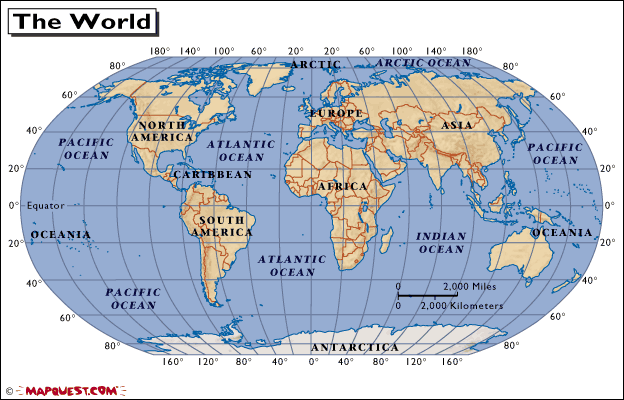 GLOBE SAYS
This game follows the same rules as “Simon Says”
Body parts represent the major lines of latitude
Top of head – North Pole
Ears – Arctic Circle
Shoulders – Tropic of Cancer
Waist – Equator
Knees – Tropic of Capricorn
Shins – Antarctic Circle
Toes – South Pole
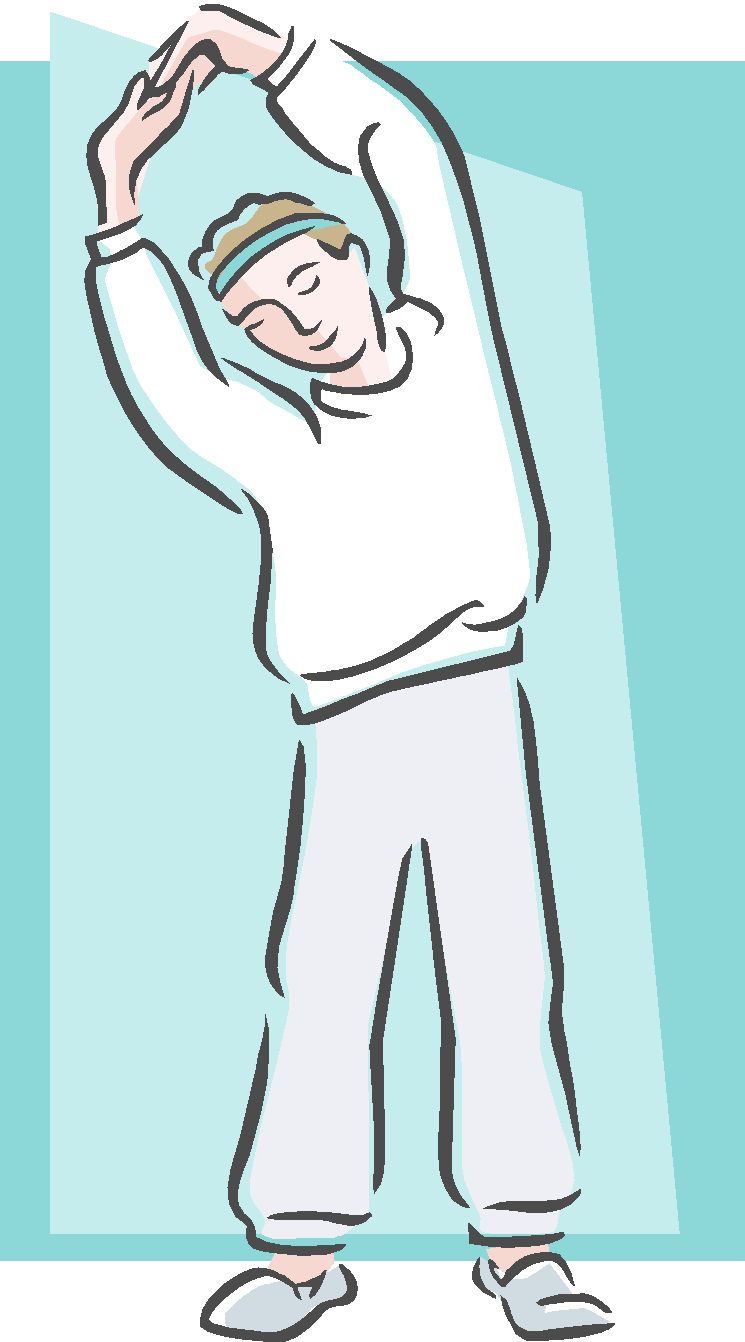